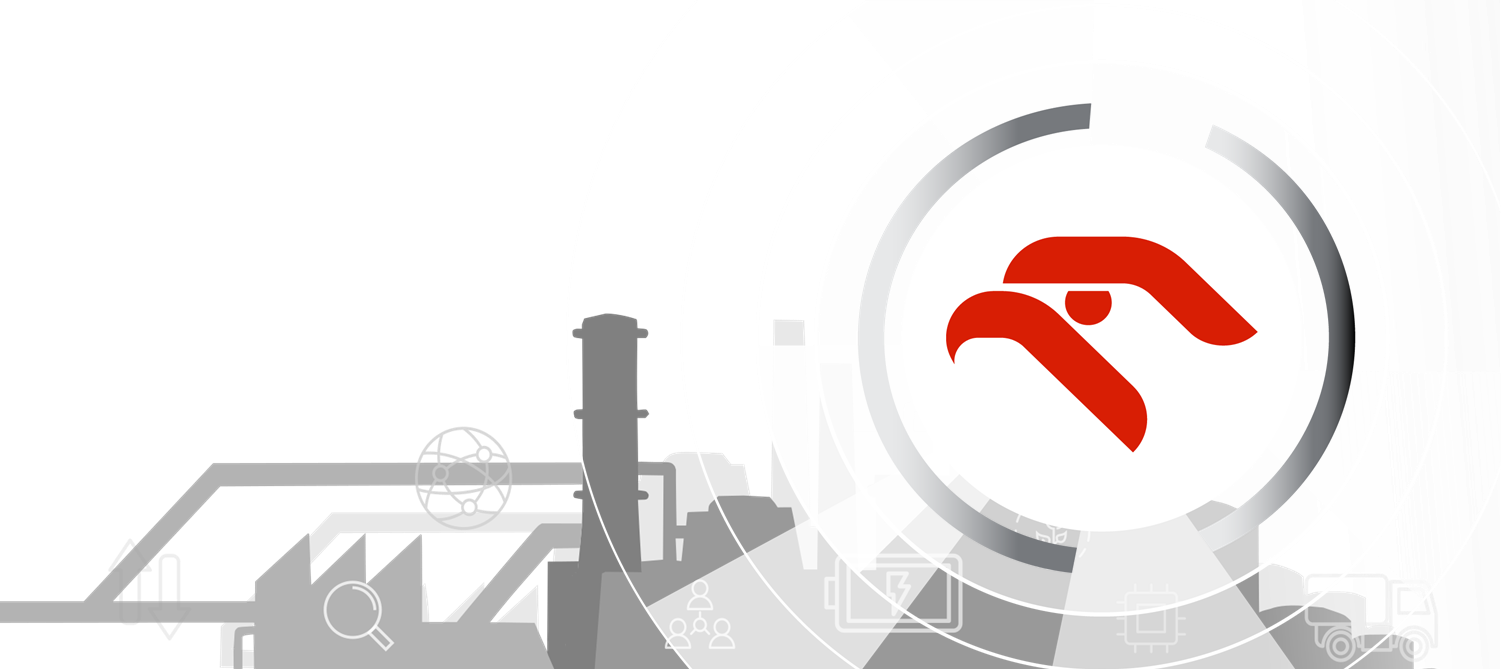 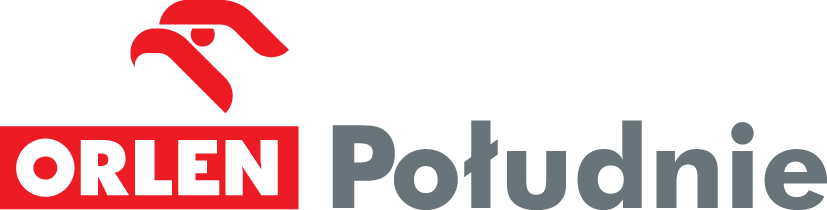 Program stażowy Kierunek ORLEN  
Zadanie rekrutacyjne pt. „Poprawa efektywności instalacji produkcyjnej”.
ORLEN Południe S.A.
Główny Inżynier Zakładu Jedlicze
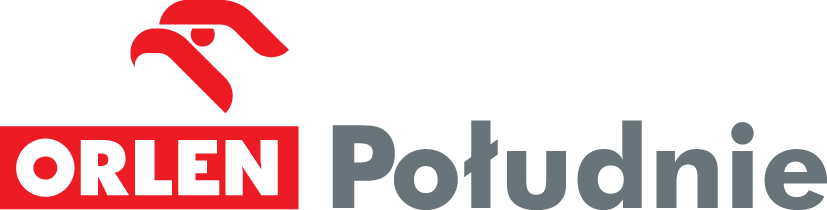 Wprowadzenie do tematyki zadania
Witaj! Aplikujesz do Działu Głównego Inżyniera Zakładu Jedlicze ORLEN Południe S.A. W strukturze firmy jest to Obszar Produkcji zajmujący się wytwarzaniem produktów z przerobu ropy naftowej (oleje opałowe ciężkie, oleje opałowe lekkie, destylaty naftowe, benzyna surowa), rozpuszczalników, baz olejowych, olejów opałowych oraz komponentów do produkcji asfaltów. Do Obszaru przypisane są Instalacje Produkcyjne Destylacji Rurowo – Wieżowej wraz z infrastrukturą pomocniczą, Rozpuszczalników oraz Regeneracji Olejów Przepracowanych.  Już wkrótce rozpocznie się budowa kolejnego elementu Zakładu Kompleksu Bioetanolu II Generacji.
Jako Obszar Produkcji konsekwentnie dążymy do doskonałości operacyjnej oraz wzrostu efektywności na wszystkich płaszczyznach działalności. Jednym z aspektów analizy są systemy sterowania procesem DCS, zużycia surowców, chemikaliów oraz mediów. Staż będzie dotyczył między innymi analizy Instalacji Produkcyjnych pod kątem poprawy efektywności pracy.
Zadanie, które rozwiążesz rozwinie i wzmocni Twoją wiedzę z obszaru sterowania procesami produkcyjnymi a także pokaże elastyczność Twojego działania dot. aspektów technologicznych i ich prezentacji na tle wdrożenia potencjalnych zastosowań.
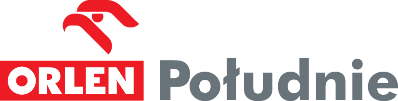 Treść zadania
Na podstawie dostępnej literatury oraz pozyskanej wiedzy zaproponuj listę kontrolną co należy sprawdzić, żeby potwierdzić efektywność prowadzenia standardowego procesu destylacji rurowo – wieżowej. 

Wskaż najbardziej energochłonne obszary. 

Wskaż w jaki sposób można poprawić pracę w celu polepszenia stabilności prowadzenia procesu oraz zwiększenia efektywności instalacji produkcyjnej.
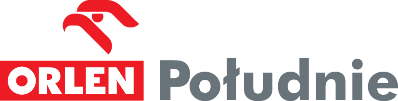 Informacje techniczne dla kandydata
Przygotuj rozwiązanie zadania w formie pliku .ppt, na maksymalnie 5 slajdach (do 5 MB).
W przypadku wątpliwości zapraszamy do kontaktu poprzez skrzynkę e-mail: tomasz.stawiarski@orlen.pl
Autorów najlepszych rozwiązań zaprosimy do zaprezentowania materiału podczas rozmowy rekrutacyjnej. Do zobaczenia!